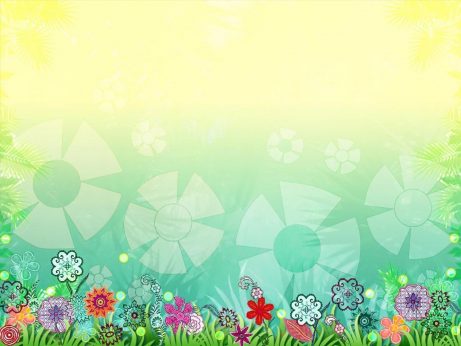 PHÒNG GIÁO DỤC VÀ ĐÀO TẠO QUẬN GÒ VẤP
TRƯỜNG MẦM NON HOA QUỲNH
Đề tài:
Vận động minh hoïa theo nhịp ñieäu  baøi haùt: Ñaøn vòt con
Giáo viên: Đỗ Thị Kim Dung
Lớp: Mầm 2
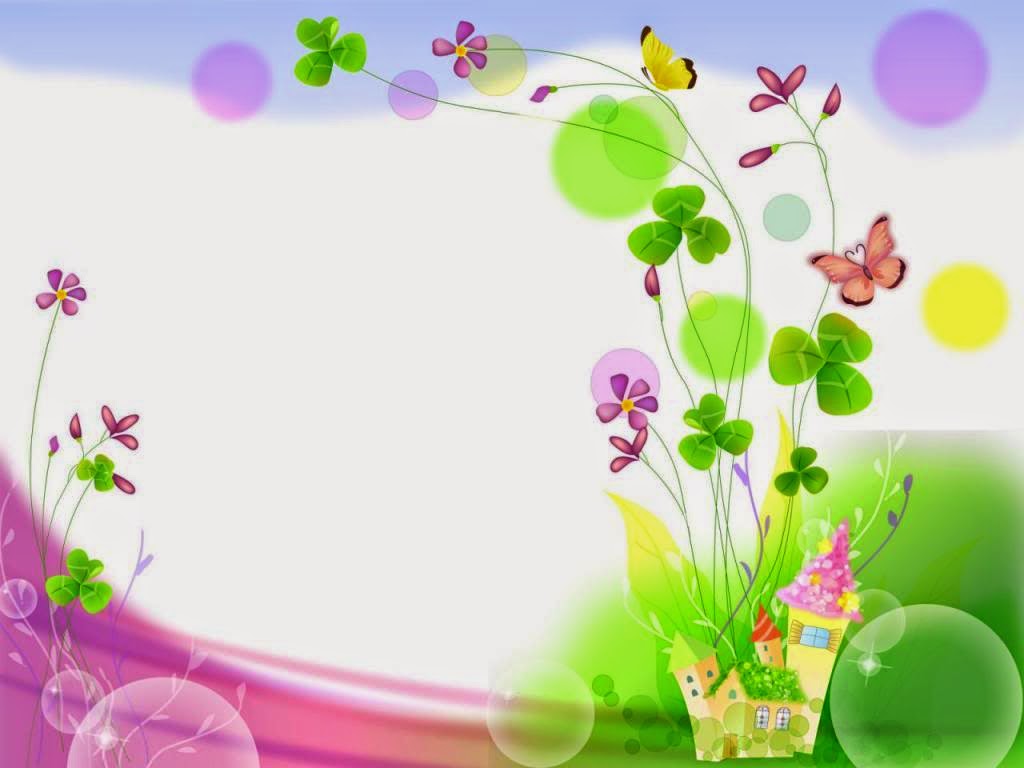 1.Mục đích yêu cầu:
Trẻ biết vận động minh  họa theo  nhịp điệu bài hát“Đàn vịt con”
2.Phương tiện hoạt động:
- Đàn 0rgan
- Mũ vịt,áo đầm của cô,khăn von
- Âm thanh tiếng vịt kêu
- Bài nghe “cò lả” (dân ca Bắc bộ)
- Máy caset nhạc
3.Tiến hành hoạt động:
*Hoạt động 1:
  - Cô cho trẻ nghe âm thanh tiếng vịt con kêu->  trẻ đoán tên con vật , tên bài hát . 
  - Cô bắt nhịp và đánh nhịp cho lớp cùng hát .
  - Cả lớp vận động minh họa theo giai điệu bài hát .
* Nhóm trẻ giỏi :  Hát và vận động minh họa ( trẻ sử dụng đồ dùng , hóa trang )
* Nhóm trẻ yếu : 
Cô hát và vận  động  mẫu cho trẻ xem cả bài hát ,   cô nhấn mạnh lại hình tượng động tác minh họa :
   -  Đàn vịt con …  nối đuôi theo chân mẹ :  người hơi khom   đồng thời  hai chân dậm đều .
Đàn vịt con nhớ nhé: tay chỉ ra phía trước .
 Chớ có rẽ ngang…nhớ đi thẳng hàng :  tay lắc qua lắc lại  hai chân dậm đều 
 * Trẻ thực hiện : 
Trẻ hát và vận động minh họa theo nhịp điệu bài hát ( 2 nhóm )
( khuyến khích trẻ giỏi vận động sáng tạo trên thân thể trẻ , bắt cặp múa đôi)
- Cô chú ý sửa sai cho trẻ kịp thời
 - Kết thúc  cho trẻ nối đuôi nhau thành đàn vịt con vừa đi vừa hát và múa minh họa theo bài hát .
*Hoạt động 2:
 -Nghe hát “ Cò lả   ” dân ca Bắc Bộ 
 - Cô  đàn  giai điệu  bài hát cho trẻ nghe  . 
 - Cô gợi hỏi trẻ :
  + Bài hát có giai điệu ra sao ? 
  + Con có cảm nhận giai điệu bài hát này như thế nào ? 
  - Cô  mở nhạc và múa  minh họa cho trẻ xem cả bài hát.
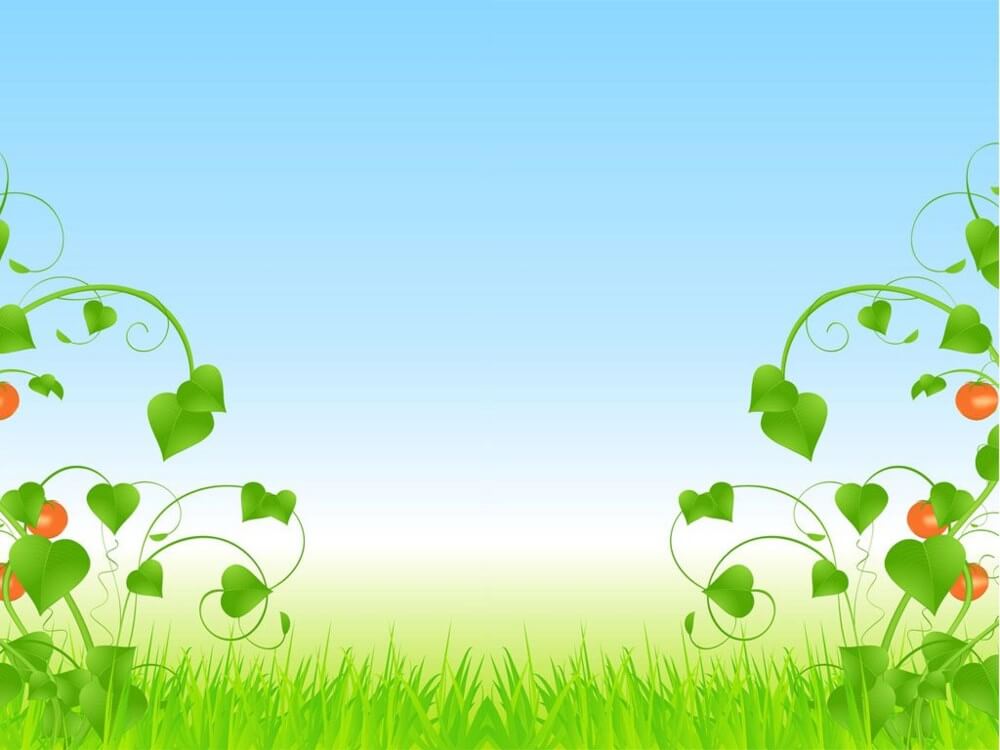 Kính chuùc Quyù Coâ
Maïnh khoûe – Haïnh phuùc